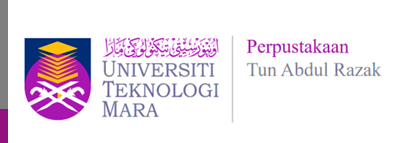 PROGRAM BACAAN PANTAS
SMK SUNGAI KAPAR INDAH (SMKSKI)
13 MEI 2024 (ISNIN)
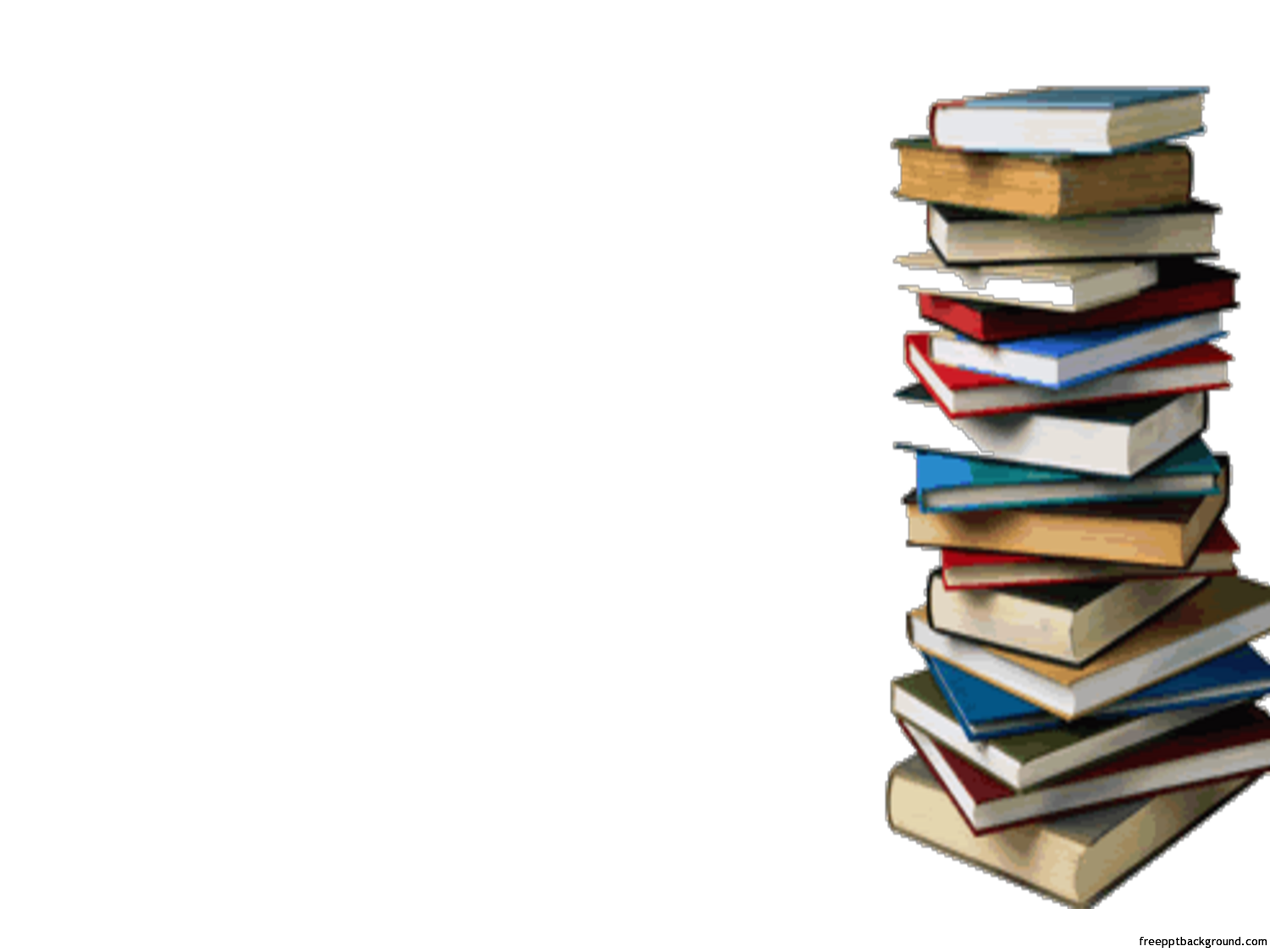 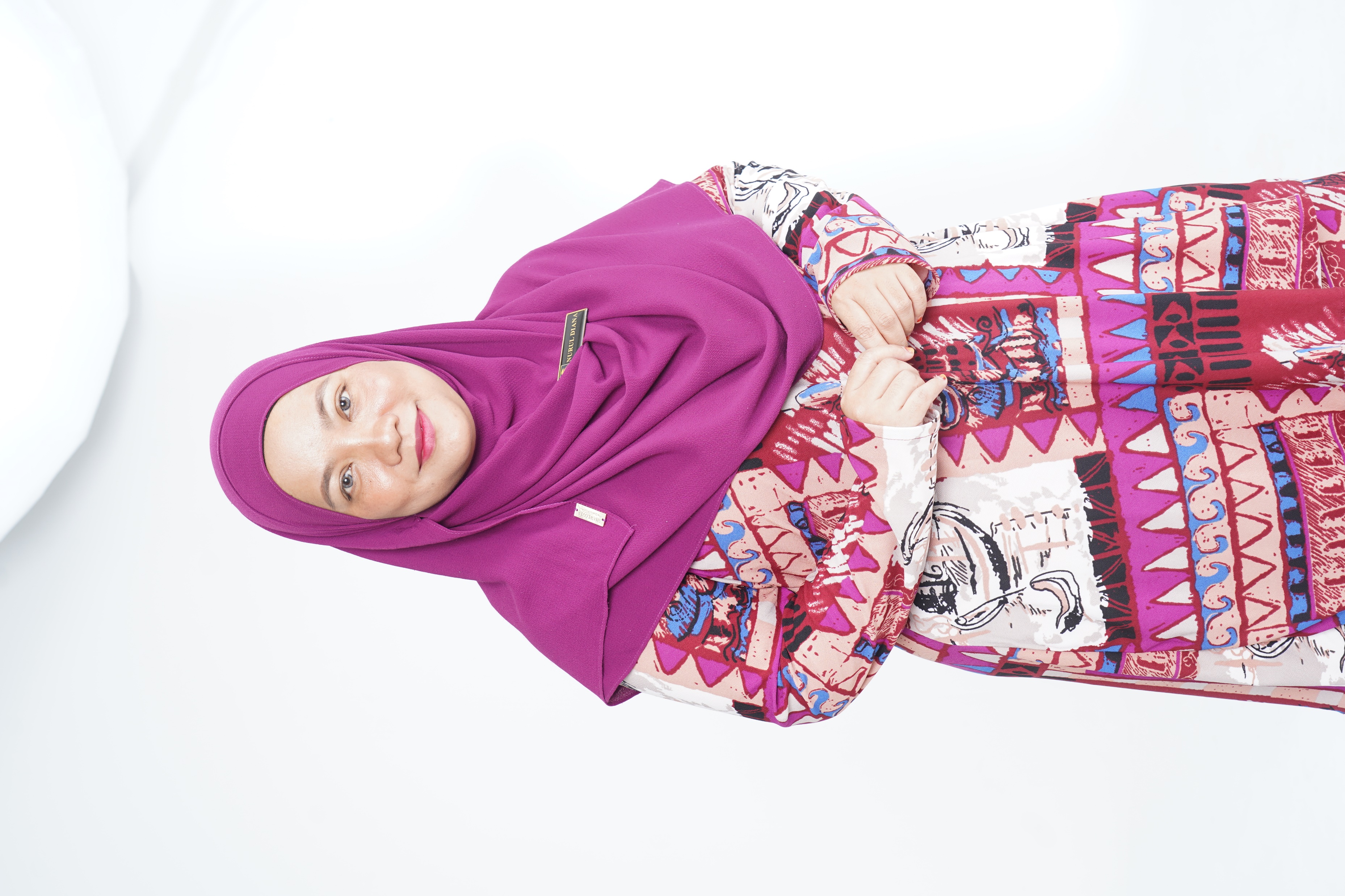 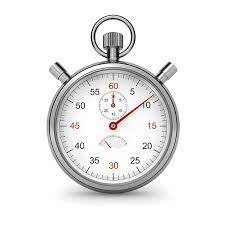 Puan Nurul Diana Jasni
Timbalan Ketua Pustakawan
Perpustakaan Tun Abd Razak (PTAR)
UiTM Cawangan Selangor,
 Kampus Puncak Alam
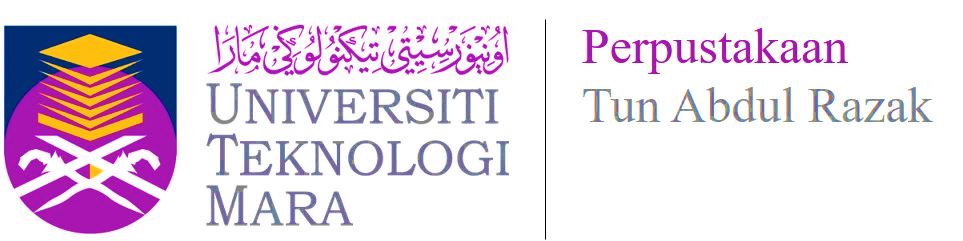 Topik hari ini
Faktor melambatkan
        bacaan
Rumusan
Pengukuran
Objektif
2
4
6
1
5
3
7
Faktor melajukan  
         bacaan
Definisi bacaan pantas
Pengukuran
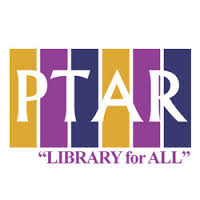 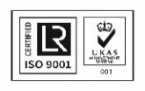 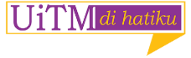 Pembaca Hebat
الامام البخاري – Imam al-Bukhari
2
Betapa terperincinya Imam Bukhari ketika mengelaskan hadis yang diperoleh sehingga dikatakan telah bertemu dengan 1,080 ulama hadis untuk menyusun Sahih Bukhari.
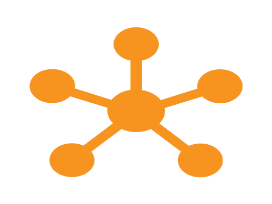 Menghafal 300,000 daripada 600,000 hadis yang dikumpulkan.
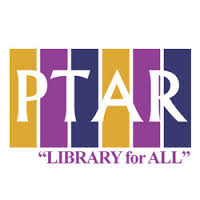 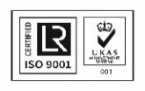 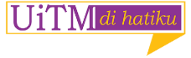 Pembaca Hebat
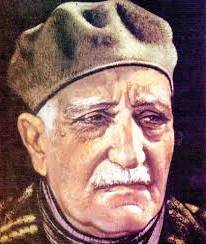 3
عباس محمود العقاد – ‘Abbas Mahmud al-’Aqqad
1
Sasterawan dan penulis Mesir.
Menghasilkan lebih daripada 100 buah buku dalam bidang agama, sastera, dan falsafah.
2
3
Mula membaca dengan mengutip cebisan akhbar dan majalah.
Oleh sebab kemiskinannya, beliau membaca diterangi dengan cahaya lampu di jalanan.
4
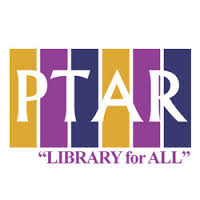 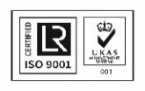 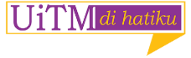 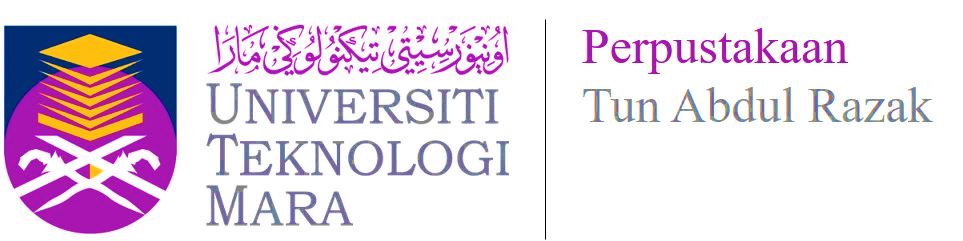 DEFINISI DAN KONSEPBACAAN PANTAS & PENGUKURAN BACAAN PANTAS
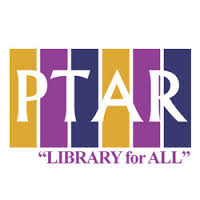 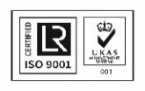 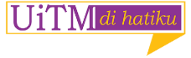 Definisi Bacaan Pantas
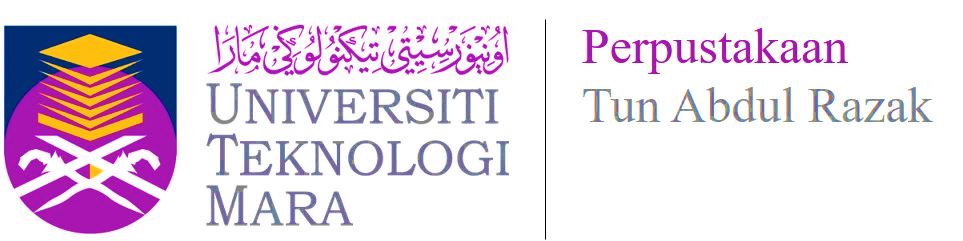 Ahmad Yazid (2015)
Bacaan pantas sebagai satu teknik bacaan senyap tanpa membunyikan apa yang dibaca, menggunakan peralatan dan pergerakan yang minimum secara tuntas, duduk secara ergonomik tetapi melibatkan kelajuan bacaan yang maksimum. Bacaan pantas juga merujuk kepada aktiviti bacaan yang tidak melibatkan pembacaan secara keseluruhan perkataan yang tertulis malah ia berperanan memantau secara sepintas lalu bahan bacaan yang ada dihadapannya dan dalam masa yang sama pembaca memiliki kemampuan memahami apa yang dipantau.
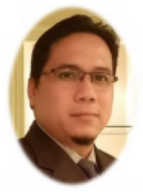 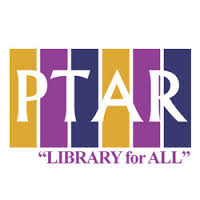 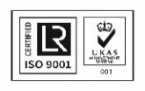 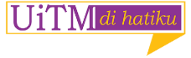 Definisi Bacaan Pantas
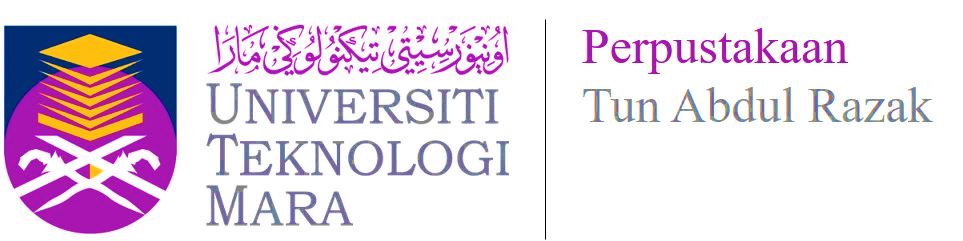 “Reading is usually described as getting from a book what the author intended or assimilating the facts, figures and theories but I believes it to be more than that reading is the individual’s total interelationship with symbolic information”
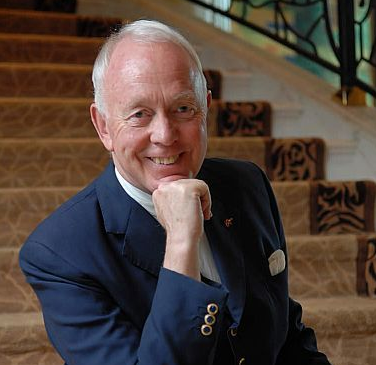 Tony Buzan
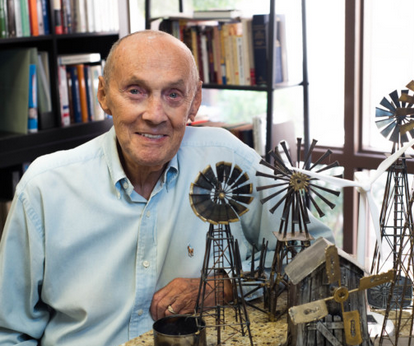 “Speed reading engages the eyes, ears, mouth and the brain and fully utilize the senses efficiently”

Speed Reading for Dummies
Richard Sutz
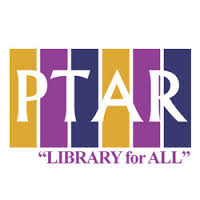 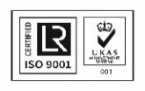 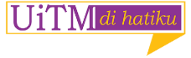 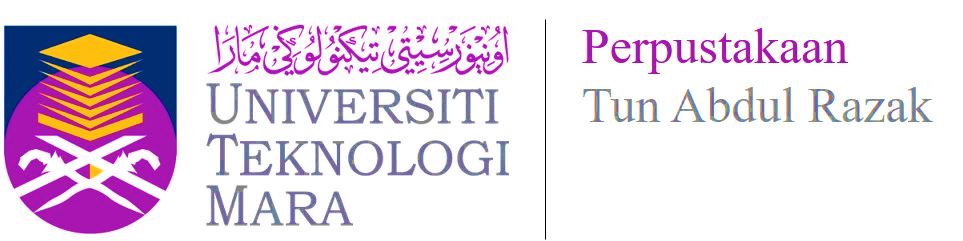 KONSEP
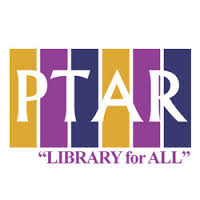 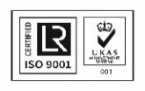 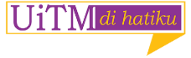 Kelebihan Bacaan Pantas
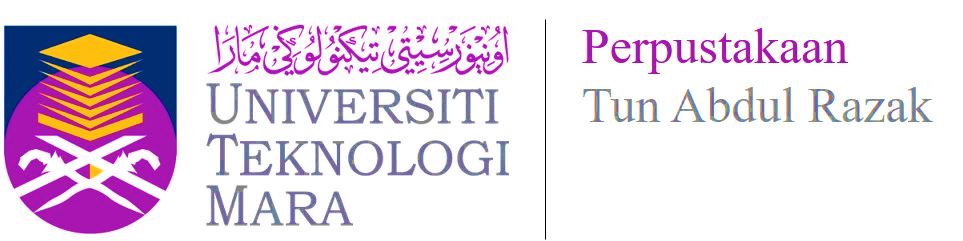 Sumber: Tony Buzan
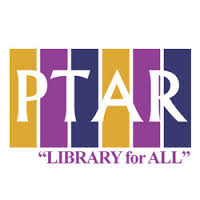 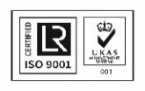 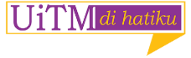 Video Brain Gym
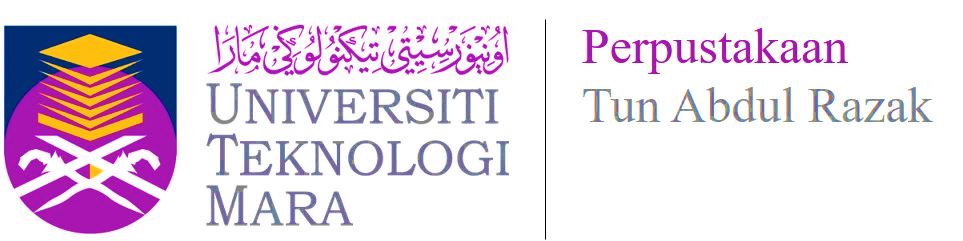 https://www.youtube.com/watch?v=JiCcf7WUQfU
 https://www.youtube.com/watch?v=cUFkFXqVxVM
 https://www.youtube.com/watch?v=HKYmwD_weE8
 https://www.youtube.com/watch?v=P3DfiZVSv4Q
 https://www.youtube.com/watch?v=PsPze8sdCVw
https://www.youtube.com/watch?v=F_q6QyUSIHM
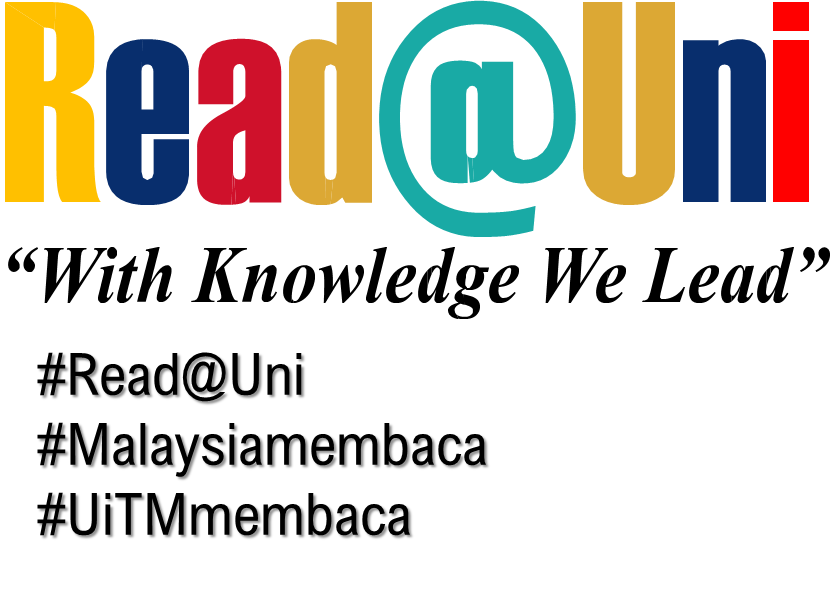 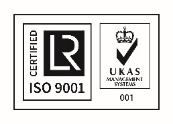 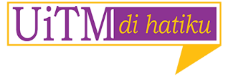 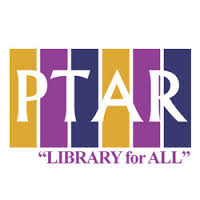 Ujian Bacaan
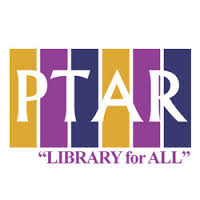 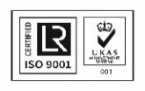 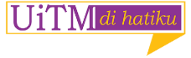 Pengukuran Bacaan Pantas
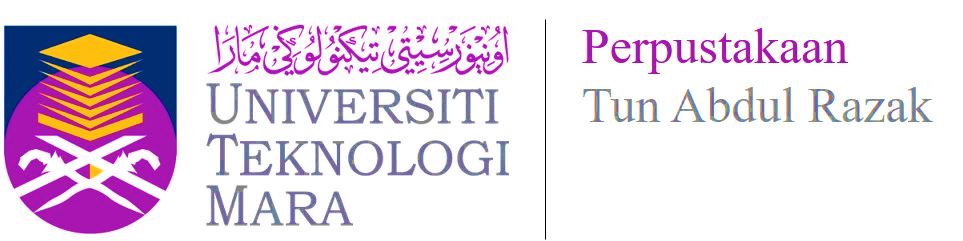 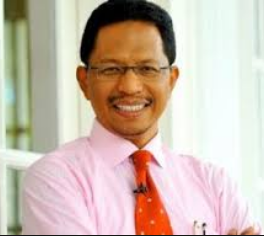 Zaini Ujang
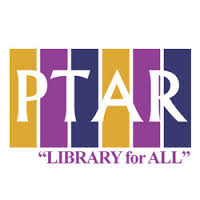 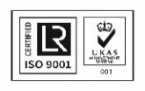 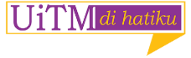 Pengukuran Bacaan Pantas
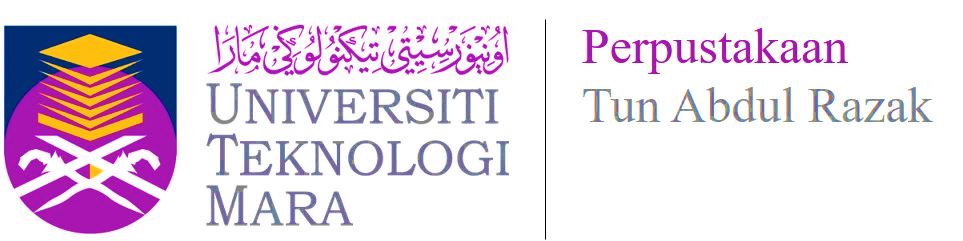 Klassifikasi Bacaan Pantas
 Zaini Ujang
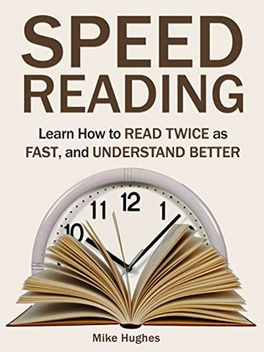 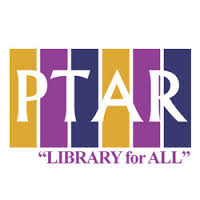 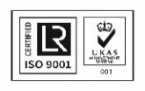 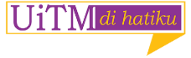 Pengukuran Bacaan Pantas
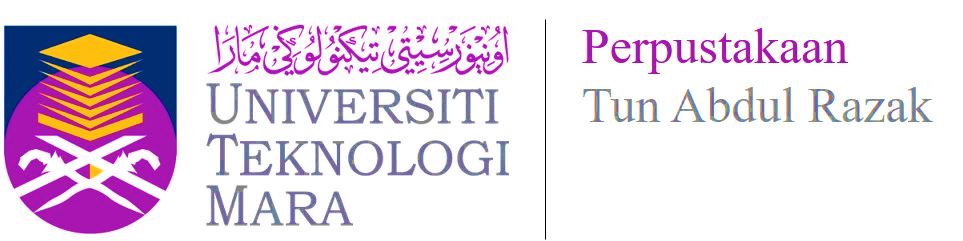 Klassifikasi Bacaan Pantas
 Tony Buzan
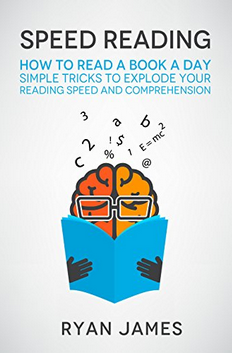 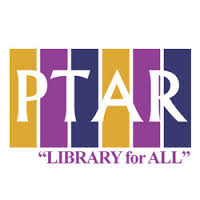 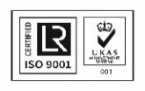 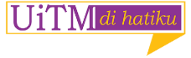 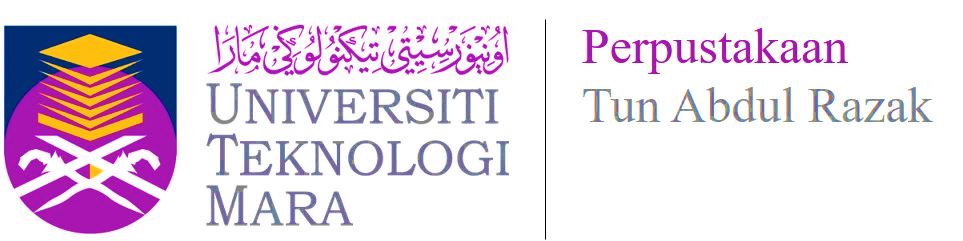 FAKTOR PEMBACAAN LAMBAT & PANTAS
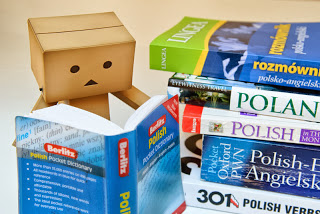 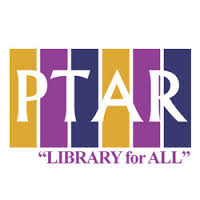 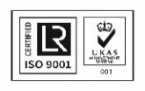 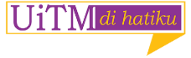 Faktor Pembacaan Lambat
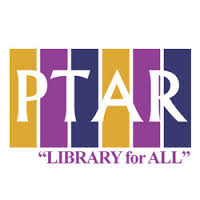 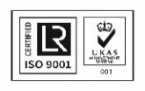 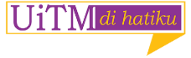 Faktor Pembacaan Lambat
Kurang Konsentrasi
Konsentrasi merupakan elemen penting kerana ianya merupakan gabungan kerjasama interaksi  mata dan otak. Anda teragak-agak (hesitation) berhenti sejenak sebelum menyebut sesuatu perkataan

Vokal / Sub Vokal
Vokal – Melafazkan apa yang anda baca. Kecepatan membaca anda akan sama dengan kecepatan berbicara.
Sub Vokal - Membaca tanpa suara di bibir, tapi di hati. Kecepatan membaca sama dengan kecepatan berbicara.
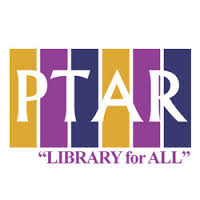 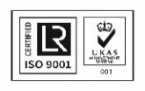 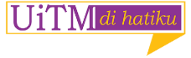 Faktor Pembacaan Lambat
Back Skipping
Pengulangan ayat atau membaca berulang kali tanpa disedari sekaligus  menjadi tabiat

Kurang Kosa Kata
Kurang pasti terminologi khusus atau istilah bagi mengenalpasti intipati bahan bacaan. Latihan (perkataan sinonim, antonim, akronim,thesaurus, dll)

Regresi (Pengulangan ke belakang)
Melakukan Pengulangan ke belakang 10-15 kali yang menyebabkan masa terbuang.
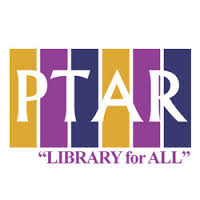 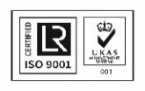 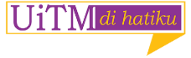 Faktor Pembacaan Lambat
Liar Mata
Mata tidak sentiasa tetap ke arah satu tempat sahaja. Mata akan selalu lari dari fokus untuk kumpul lebih banyak maklumat. Kebiasaan yang dilakukan; gerakan mata kiri ke kanan, melebarkan jangkauan mata, kurang fokus mata.

Persekitaran
Pencahayaan, suhu terlalu sejuk@terlalu panas, gangguan bunyi bising, dll.
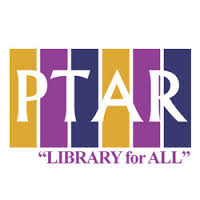 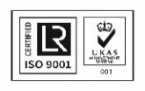 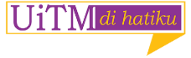 Latihan Minda & Ilusi
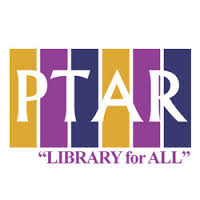 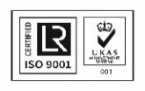 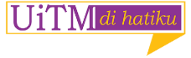 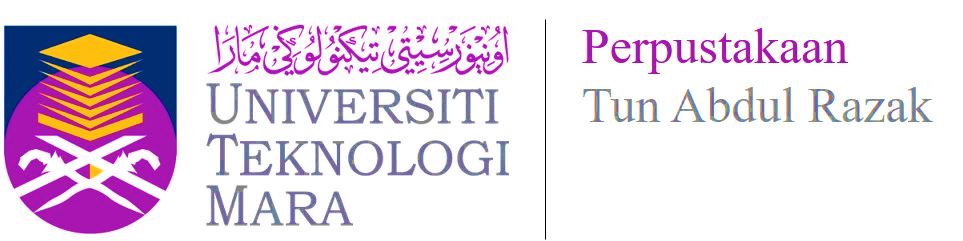 Latihan Mata
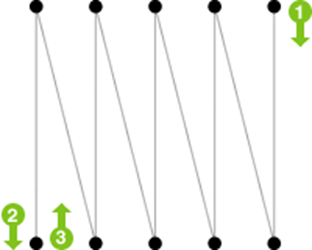 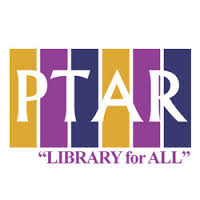 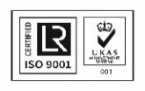 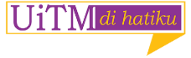 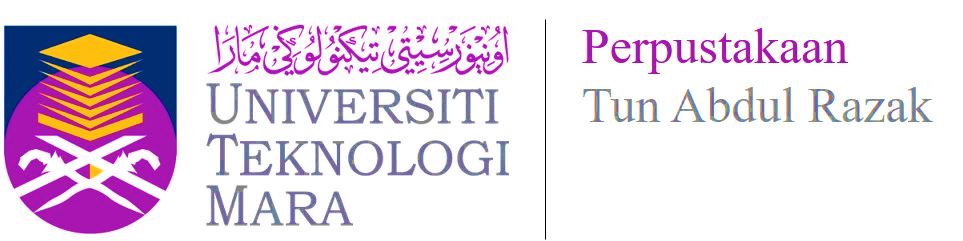 Latihan Mata
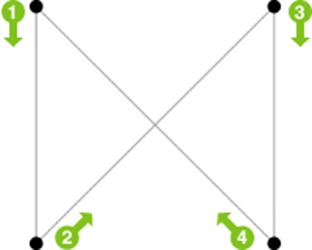 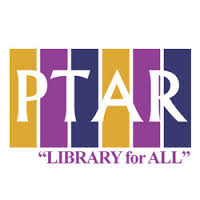 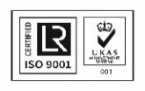 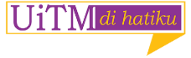 Kaedah Bacaan Pantas
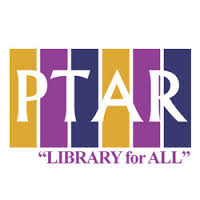 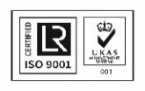 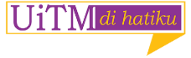 Kaedah Pergerakan Tangan
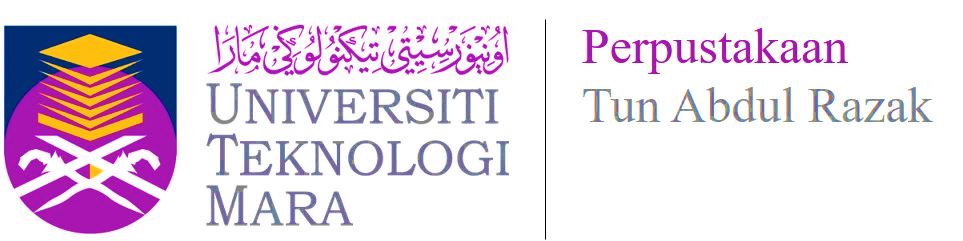 Kaedah yang paling asas 
 Selain jari, pensil atau pen, lidi, dan straw boleh digunakan sebagai penanda atau penunjuk 
 Tujuan - memandu mata serta membimbing kelajuan mata di atas teks bacaan 
 Mata boleh difokuskan kepada penanda bagi mengelakkan pengulangan dan liar mata
Cara paling berkesan 
meletakkan penanda pada atas baris
menggerakkan mata selari dengan pergerakan penanda 
 Jika sampai ke penghujung baris, letakkan penanda pada baris yang seterusnya dan teruskan pergerakan mata dan bacaan 
 Lakukan berulang-ulang kali sehingga menjadi kebiasaan
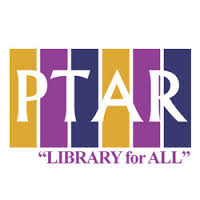 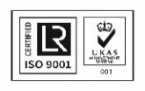 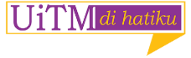 Contoh Teknik
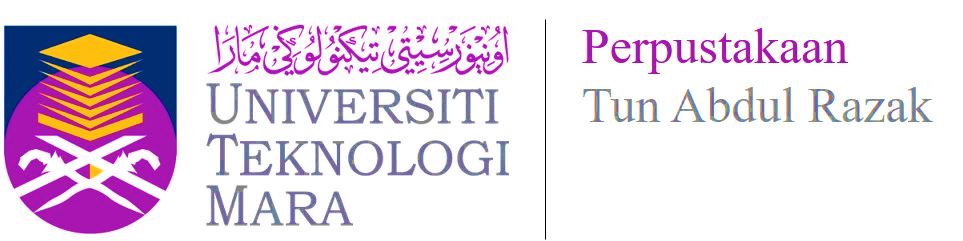 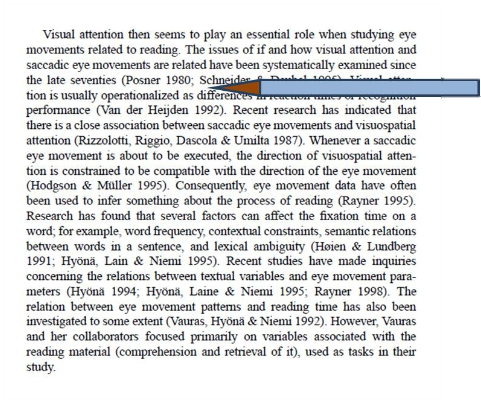 Kaedah penggunaan
Menggunakan Pensel sebagai penanda
Latihan yang terlibat:
Pergerakan MATA dan Fokus MATA
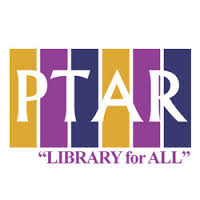 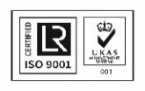 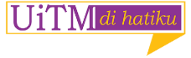 Contoh Teknik
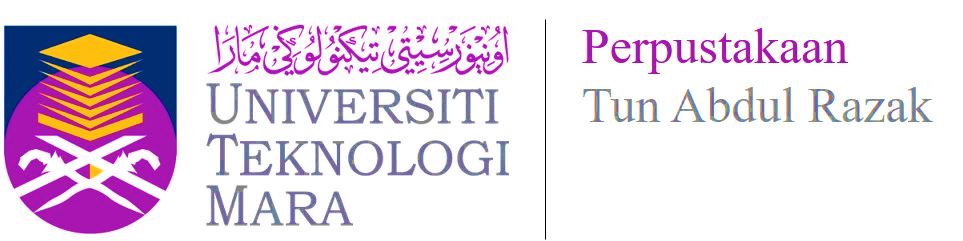 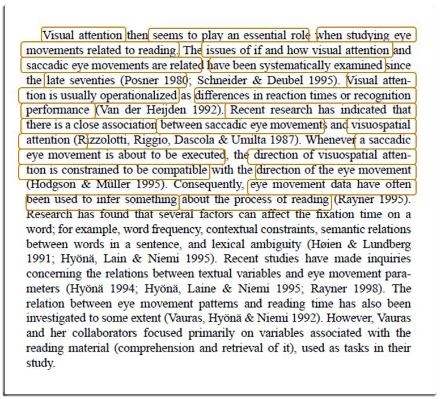 Kaedah penggunaan
Baca beberapa perkataan sekali pandang
Latihan yang terlibat:
Pergerakan MATA dan Fokus MATA
The TWO stop method
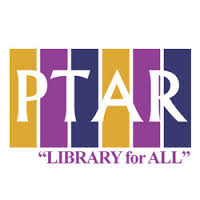 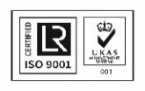 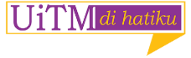 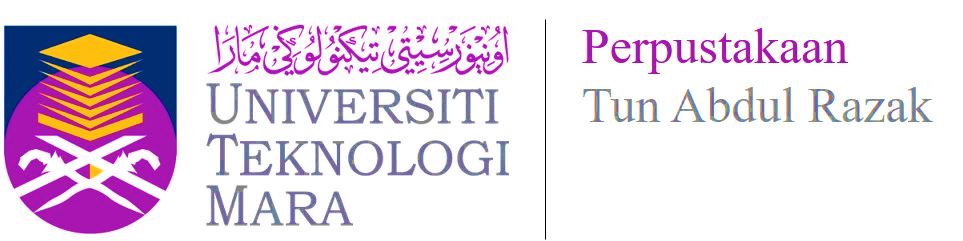 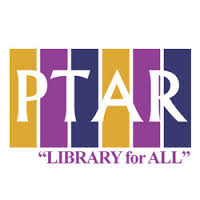 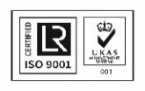 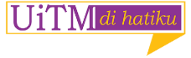 Kaedah Zig Zag
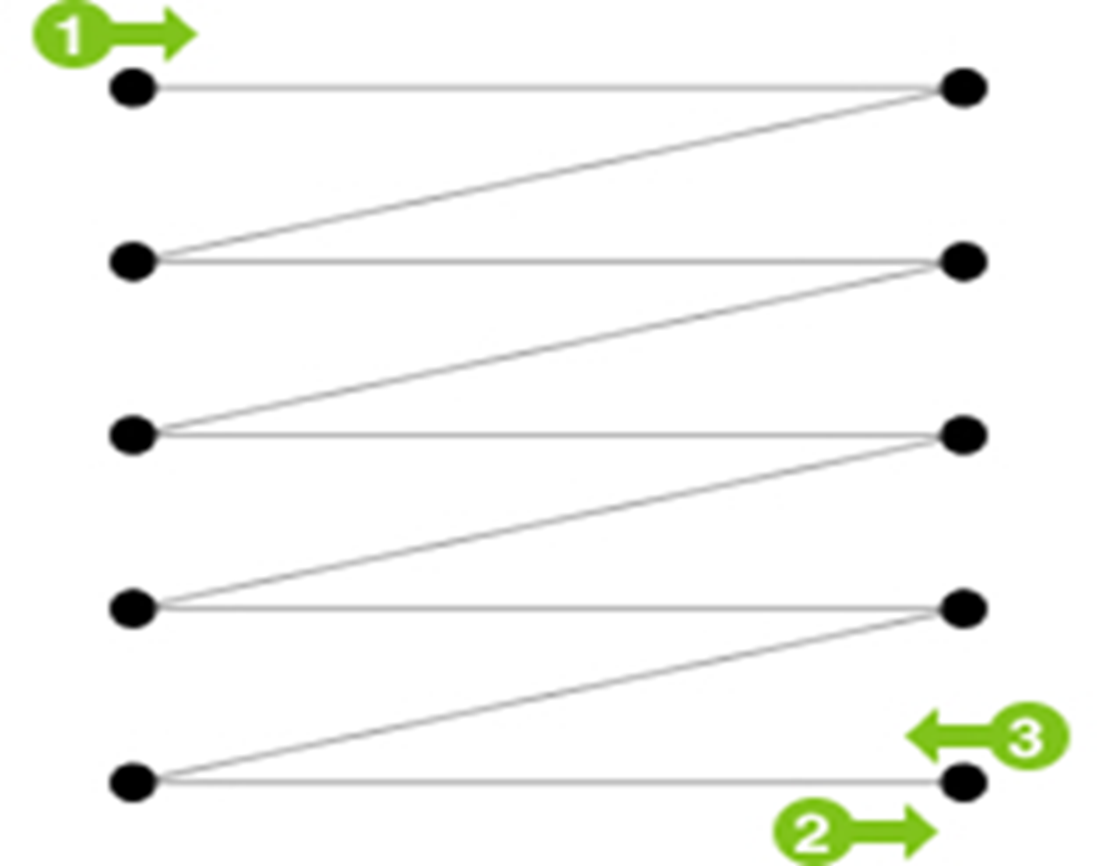 Kaedah Penggunaan Kad
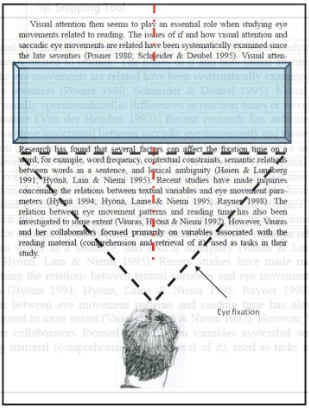 Kaedah penggunaan
Penambahan daya tumpuan menggunakan kad

Latihan yang terlibat:
Pergerakan MATA dan Fokus MATA
Rumusan
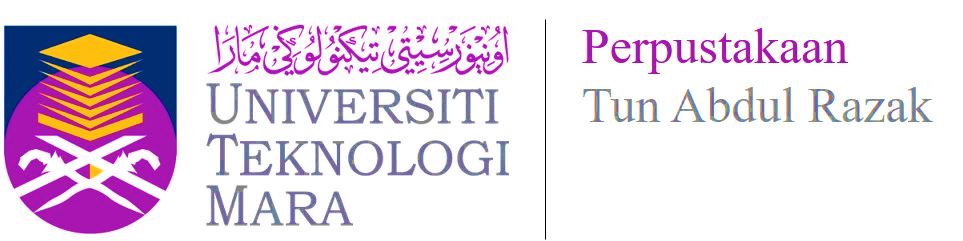 Latihan bacaan pantas setiap hari
Bentukkan kumpulan bacaan pantas
Rujuk video berkaitan bacaan pantas untuk meningkatkan lagi tahap bacaan
Membuat latihan melalui Speed Reading Test secara atas talian dengan kerap
https://breakingnewsenglish.com/speed_reading.html
Menghadiri kursus / bengkel berkaitan bacaan pantas
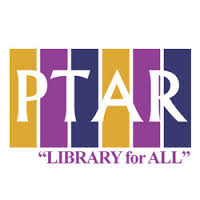 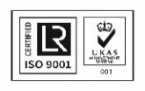 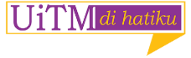 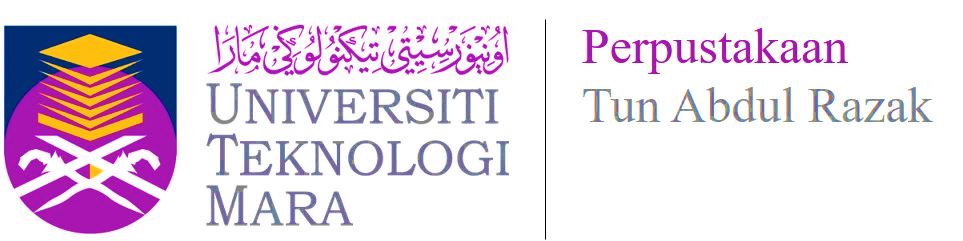 Program Galakan Membaca
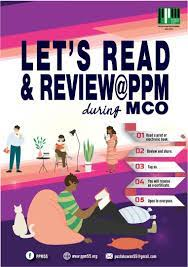 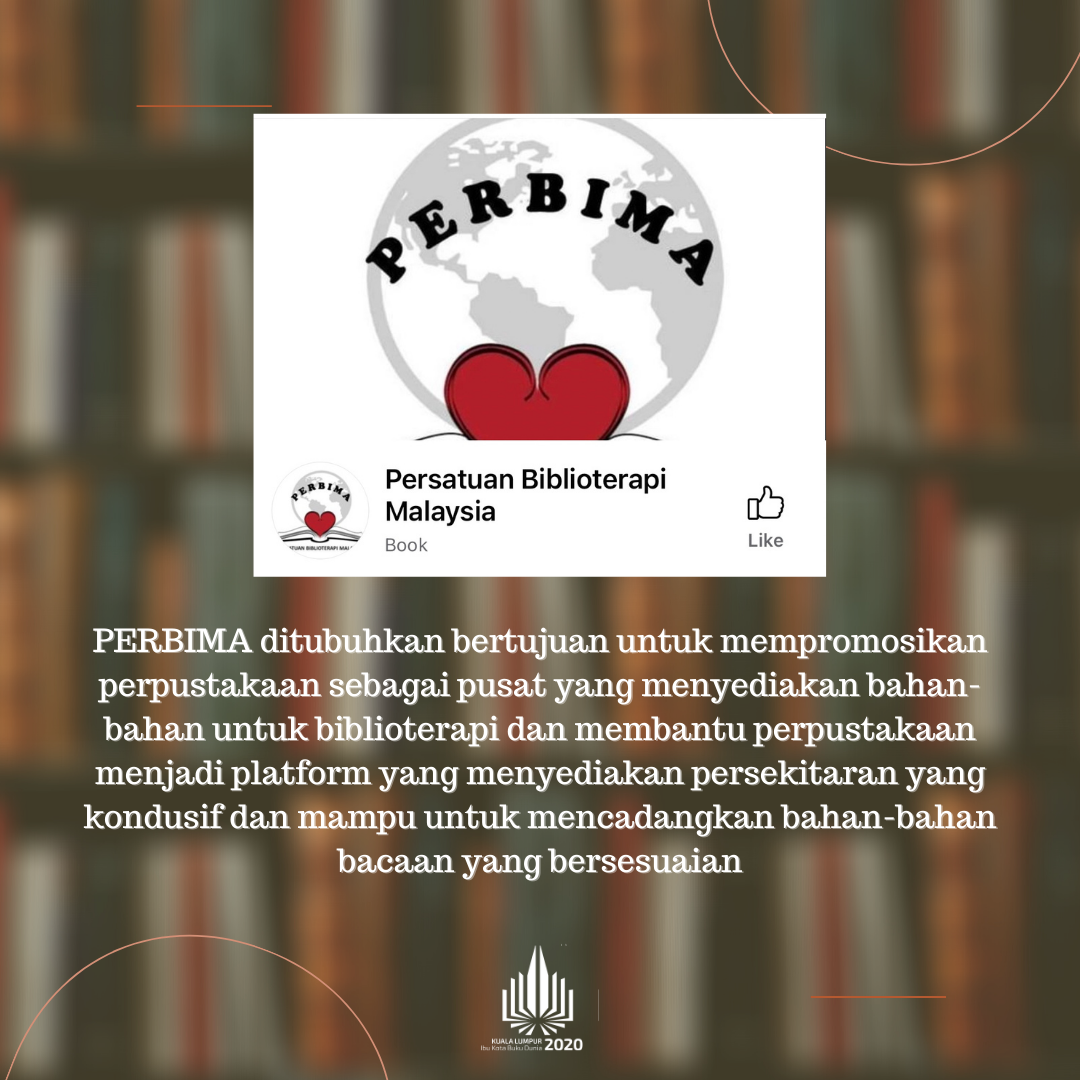 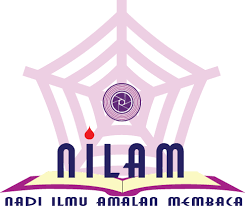 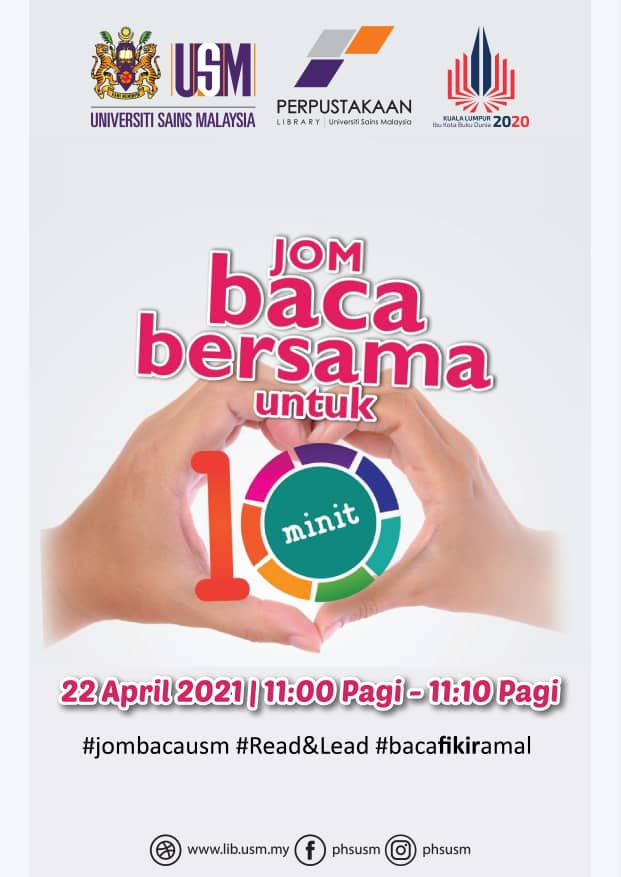 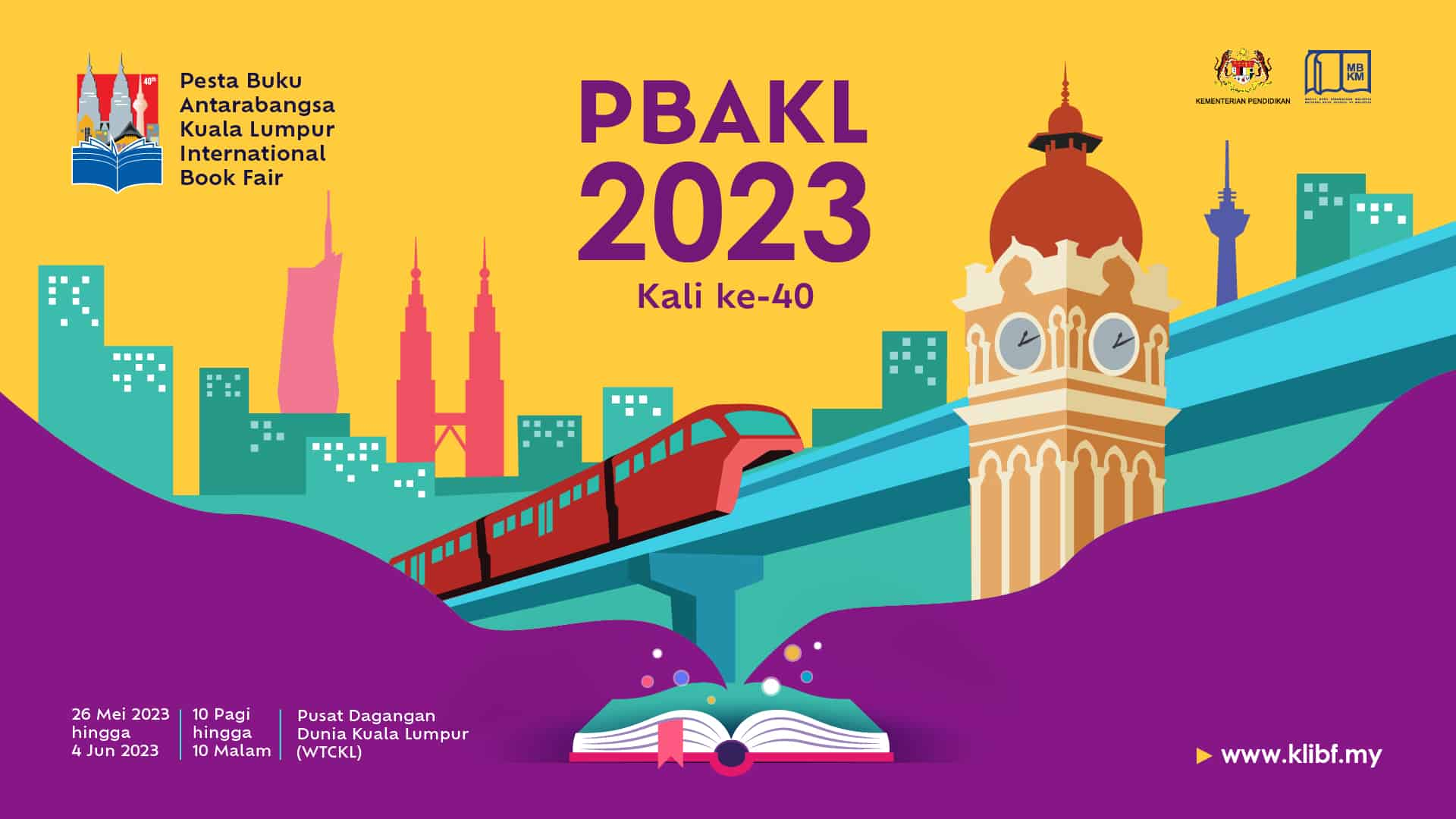 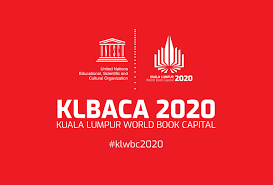 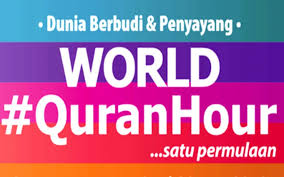 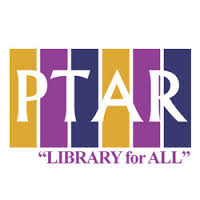 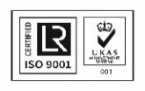 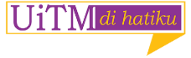 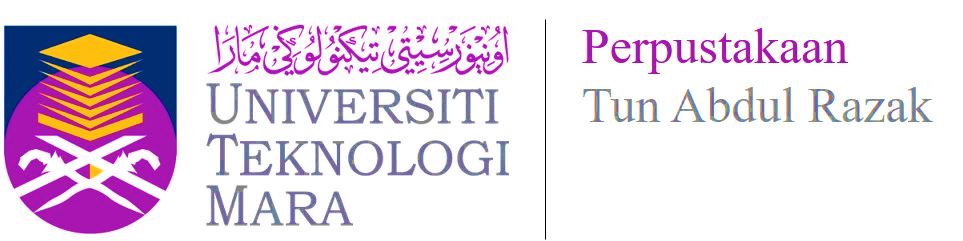 Sumber Rujukan
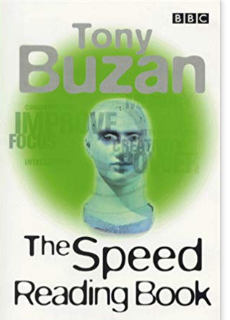 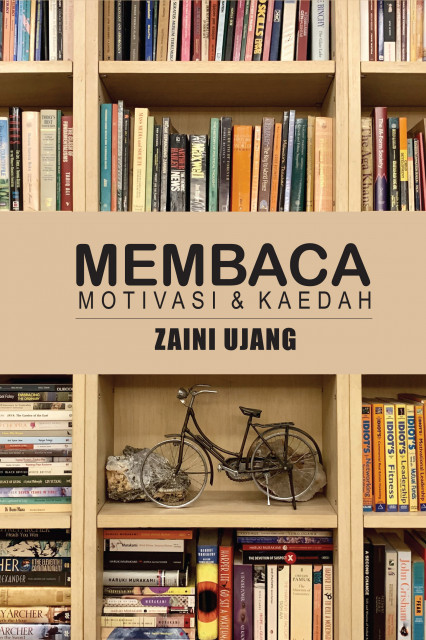 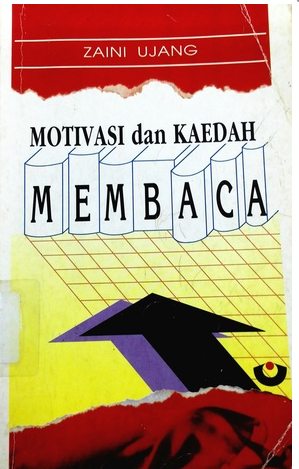 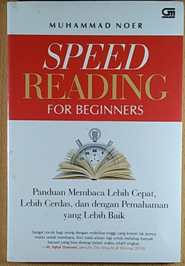 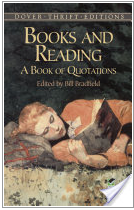 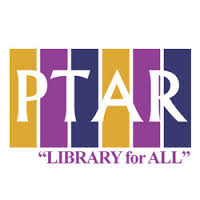 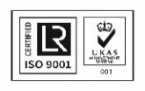 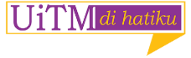 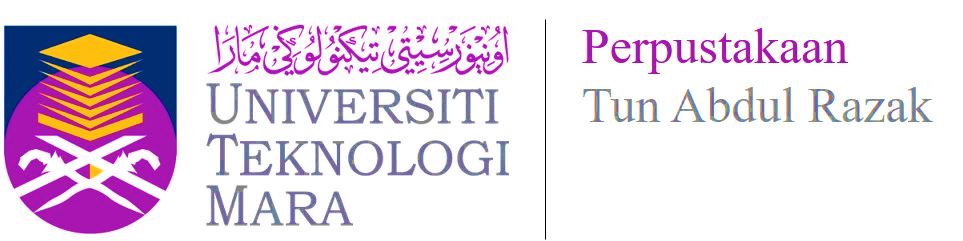 Sumber Rujukan
Mohd  Yazid Ahmad @ Abdul Rahman (2019), USIM.

Muhammad Noer (2012) Speed Reading For Beginners. Indonesia:Gramedia  

Bradfield, Bill. (Eds.) (2002). Books and reading; a book of quotations. New York: Dover Publications.

Buzan, T. (2000). The speed reading book. London: BBC Worldwide Limited.

Zaini Ujang (1993). Motivasi dan kaedah membaca. Kuala Lumpur: Nurin Enterprise
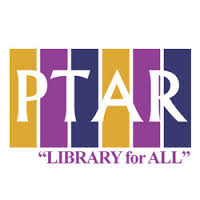 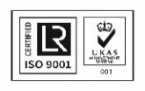 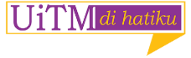